Curriculum Intent
Subject Computer Science
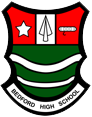 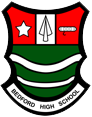 SUBJECT CURRICULUM INTENT 

Vision: 
To appreciate the value of learning the key concepts of Computer Science. We want our students to understand the importance of cyber security, keeping themselves safe online, the positive and negative impacts of technology, and how to use technology effectively. The world continues to develop technological advances at an exponential rate, and we believe that we have an important responsibility to ensure that our students are well equipped with the knowledge and skills that will enable them to achieve their potential. 
We endeavour for our students to feel empowered and enthused to achieve much more beyond the age of 16.

The sequence of the lessons and topics is vital for the students to be able to understand each concept. We have picked a programming language that is used throughout the industry from NASA , google and YouTube. 

The computer science curriculum is structured in units. For the units to be coherent, the lessons within them must be taught in order. The curriculum has been designed to slowly improve the students understanding of the key principles. Our topics will be pitched so that pupils with different starting points can access them although each individual teacher may adapt and change them depending on the group of students. Our lessons will be sequenced so that each builds on prior learning. Our activities will be scaffolded so all children can succeed. We also use a range of scaffolding approaches when teaching programming, exploring some commands or functions, fixing code with bugs to solving specific problems with code. 

We have recently adjusted our curriculum as it is clear students need more time studying algorithms and programming so we have introduced these topics at the very start of year 10, to allow those skills to be worked on through the course. Algorithms will further build on the understanding they gained at KS3 when they understood about logic reasoning and flowcharts. This moves the students to build on the foundations from KS3 in programming. This unit will delve further into programming and using python to complete and solve problems

We move onto computer systems, which gives the students a chance to discover more understanding and knowledge about computer systems after the initial unit in Year 8. This follows on to networks and how data is shared between devices. Data representation, databases, ethical and cyber security complete the KS4 schema.